Bob Cassis – A Lifetime of Service
Milk delivery starting at age 11
U.S. Coast Guard Captain – Retired 2000
Lacey Rotary Club 1992-2000
Youth for Christ
Various ministries as Pastor
Silverdale Rotary Club – 2000-2002
Silverdale Sunrise RC – 2002-2011
Silverdale Rotary Club – 2011-2024
SRC Honorary Member – June 2024
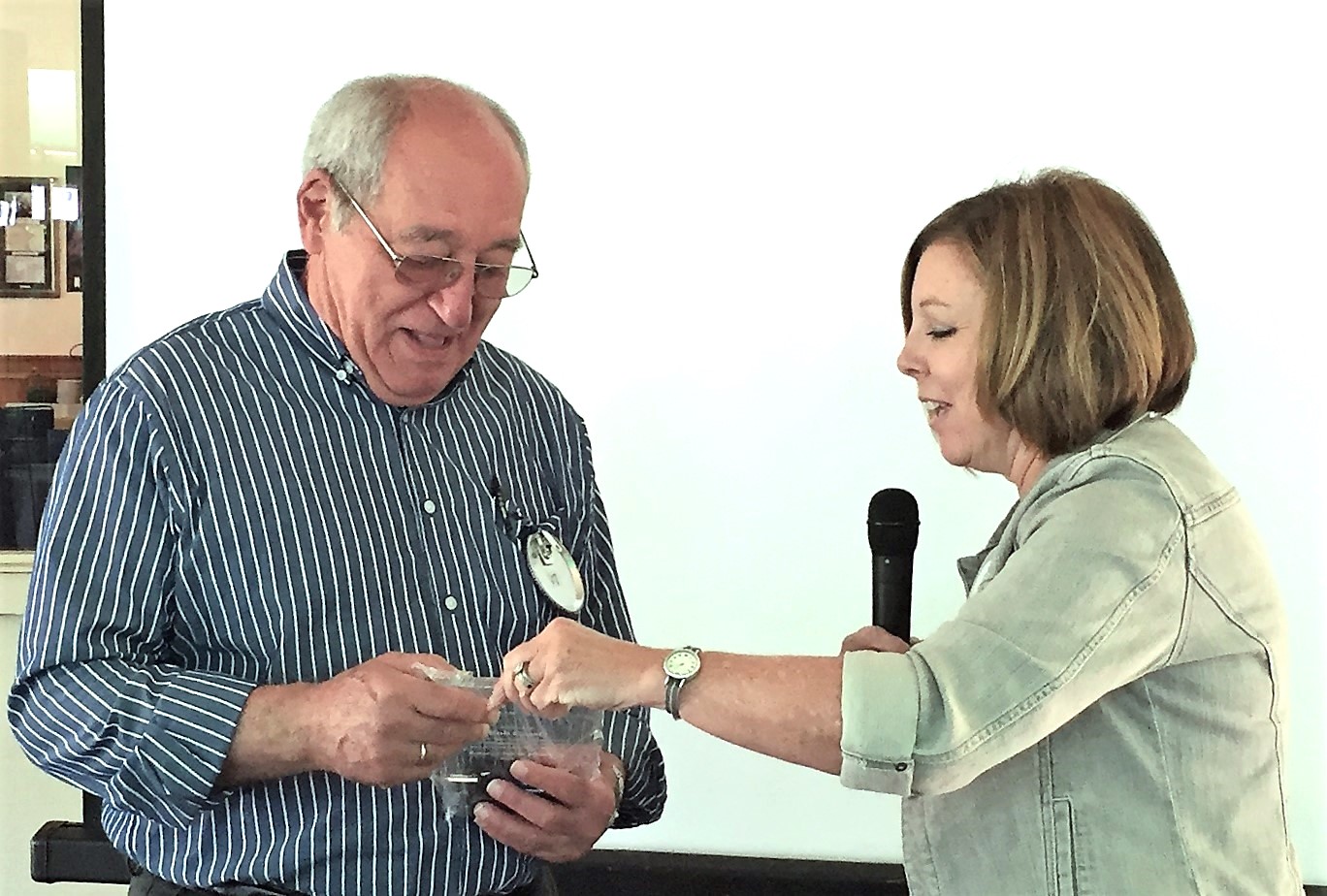 Rotarian of the Year
2016-2017
Silverdale Veteran’s Memorial Park- Built with Silverdale Sunrise Rotary Club- Maintenance of Flags & Poles- Memorial Day Observances
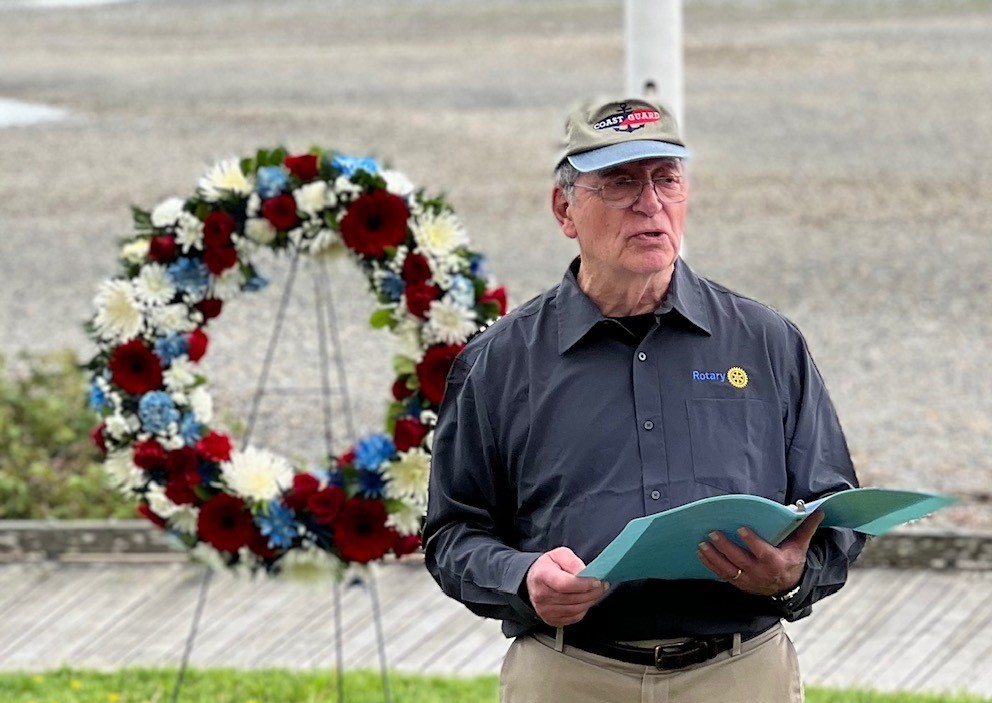 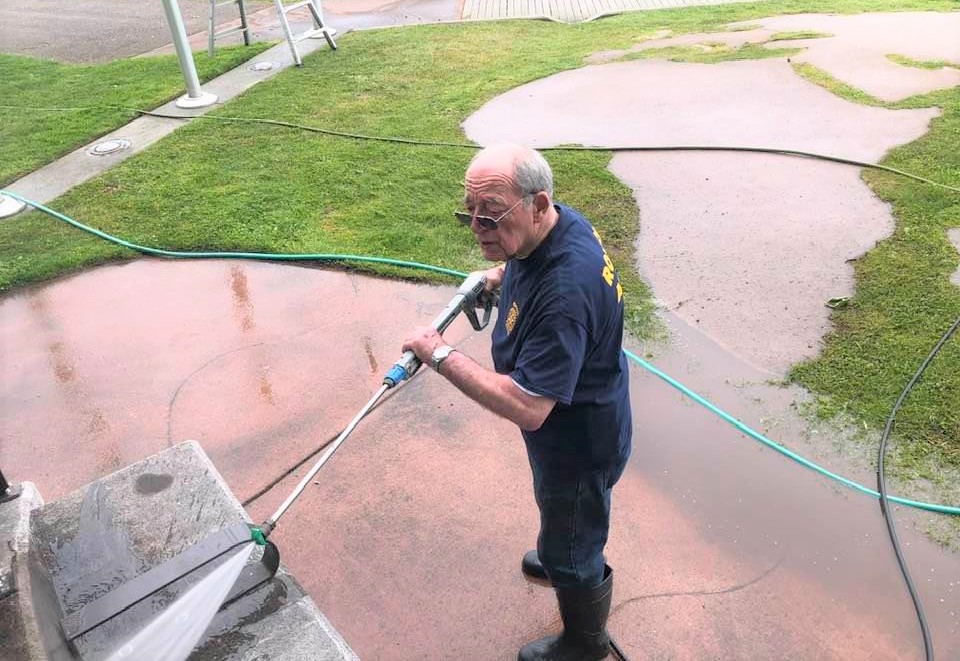 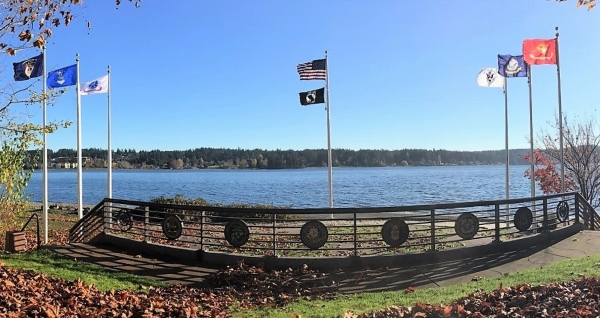 Engineer & Builder
Duck Selling Booths
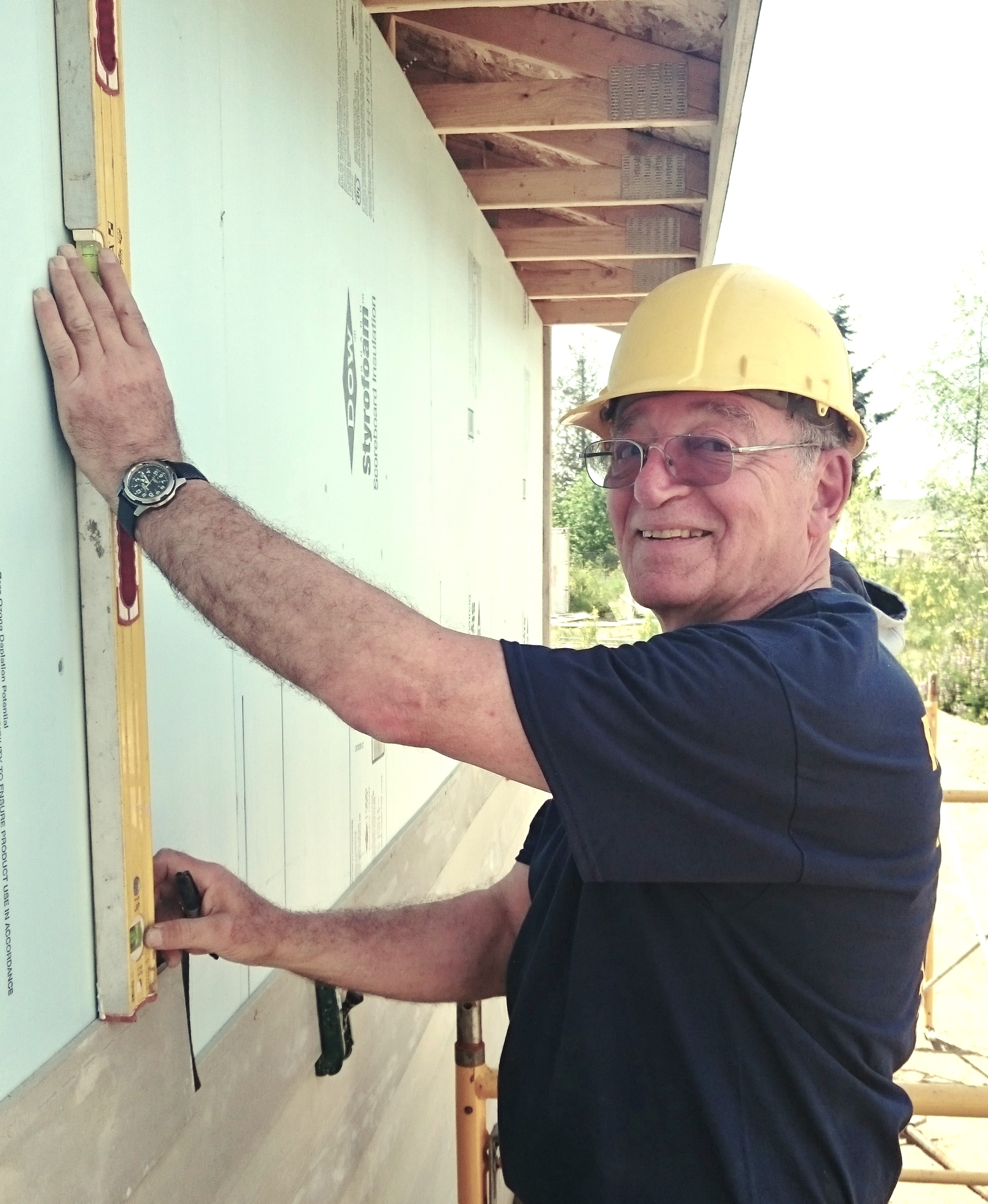 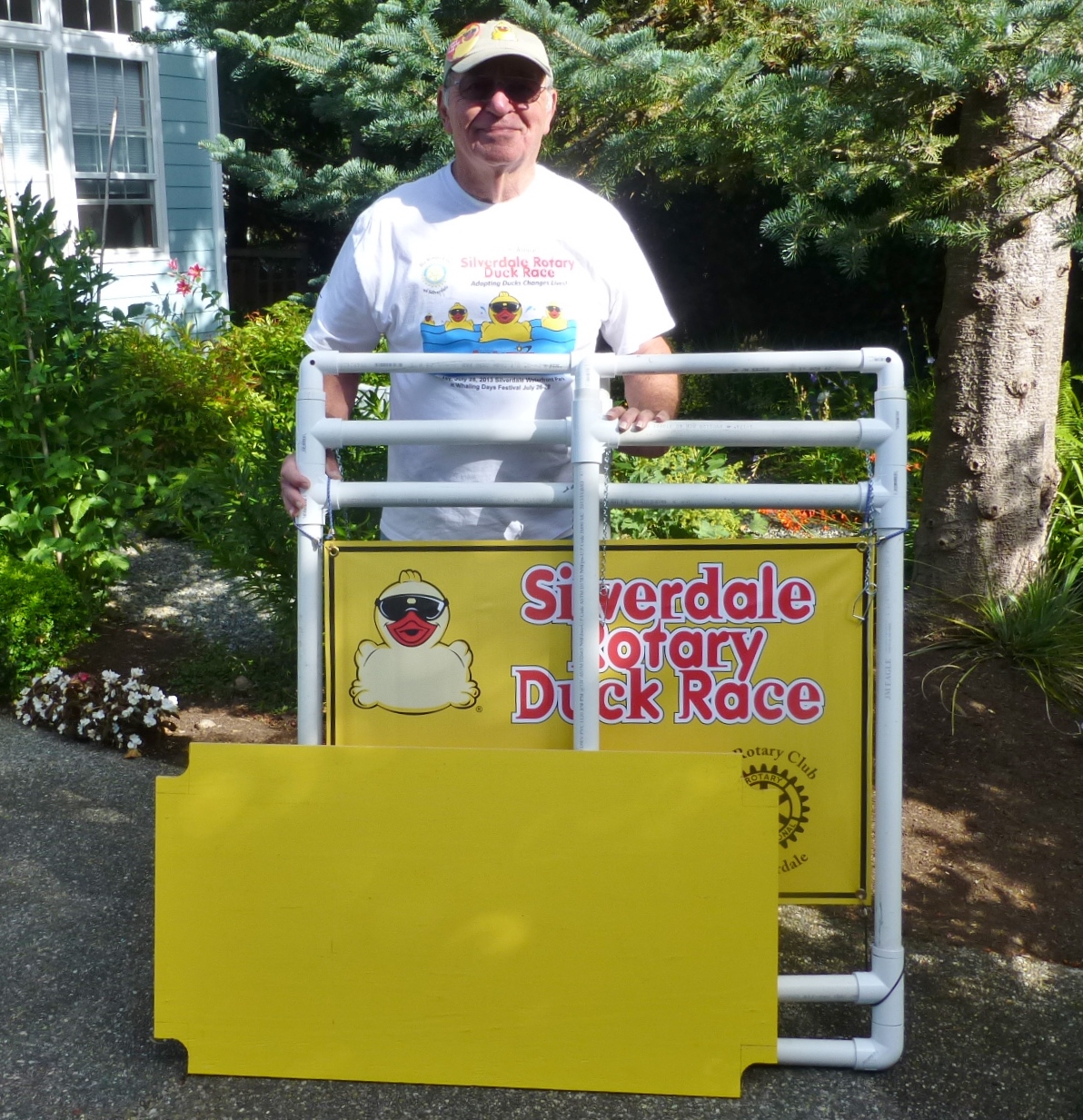 Designed & Built
Delivered to Venues
Habitat for Humanity
Coast Guardsman of the Quarter
Connected with local Coast Guard
Initiated Coast Guardsman of the Quarter with SRC
Added to Sailors and Marines of the Quarter
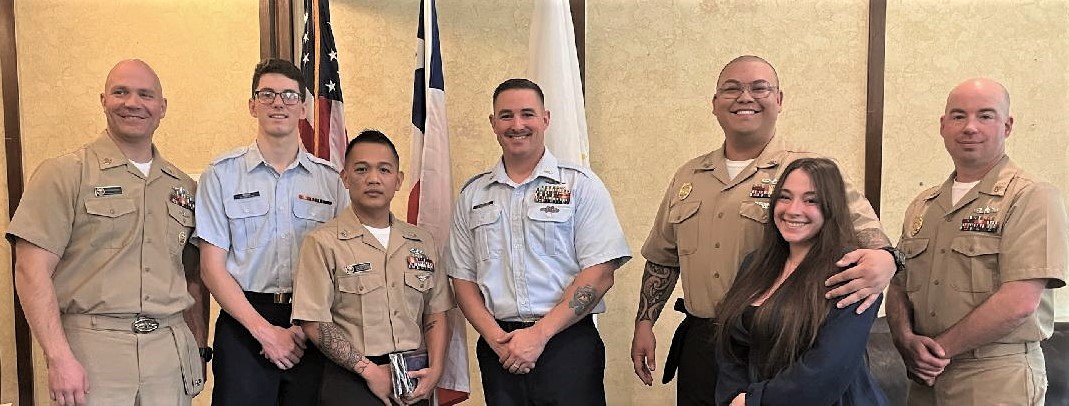 Community Service
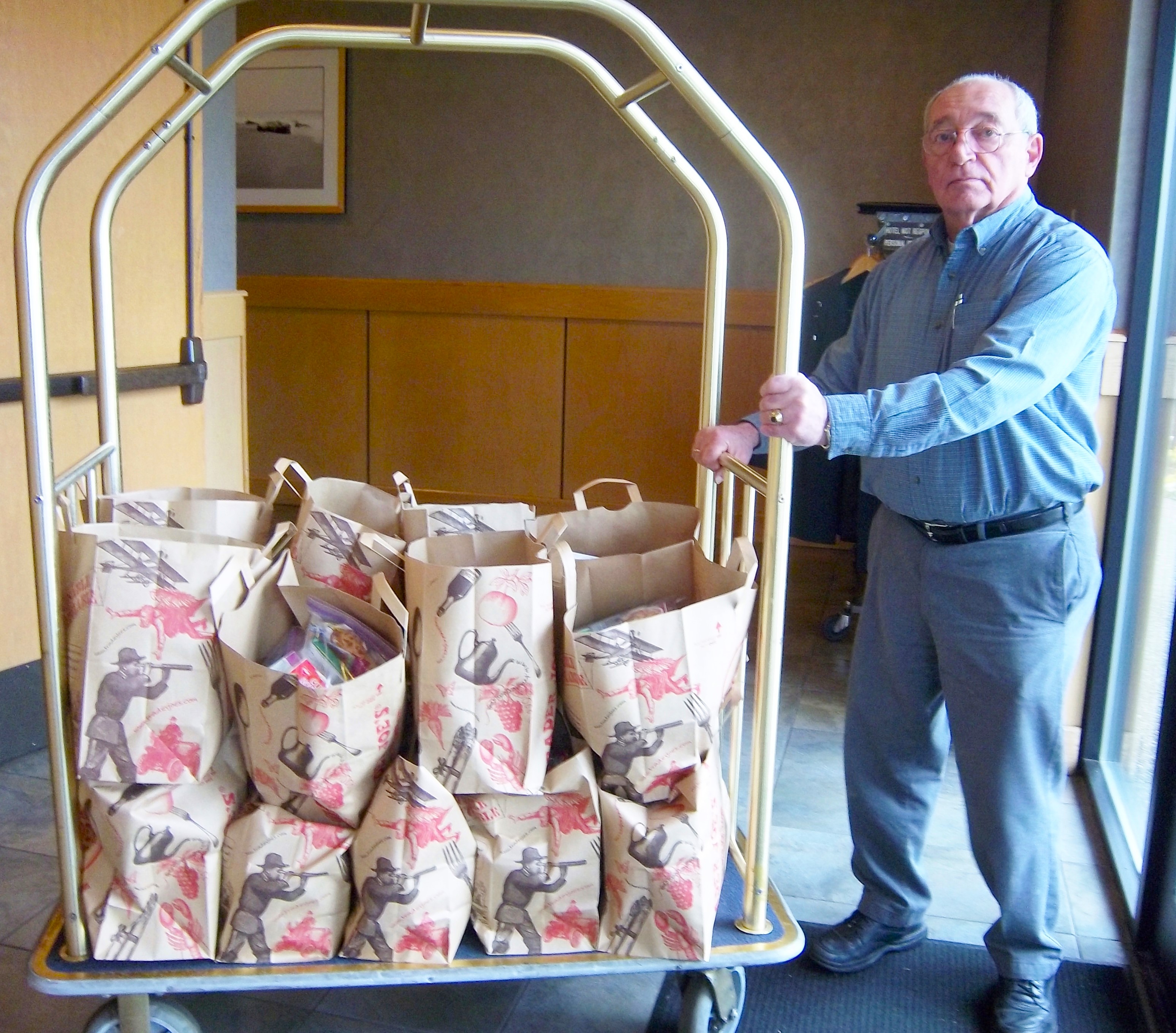 RAGS
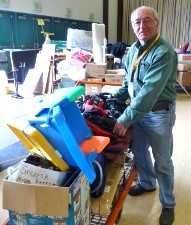 Food Bagging
3rd Grade Dictionaries
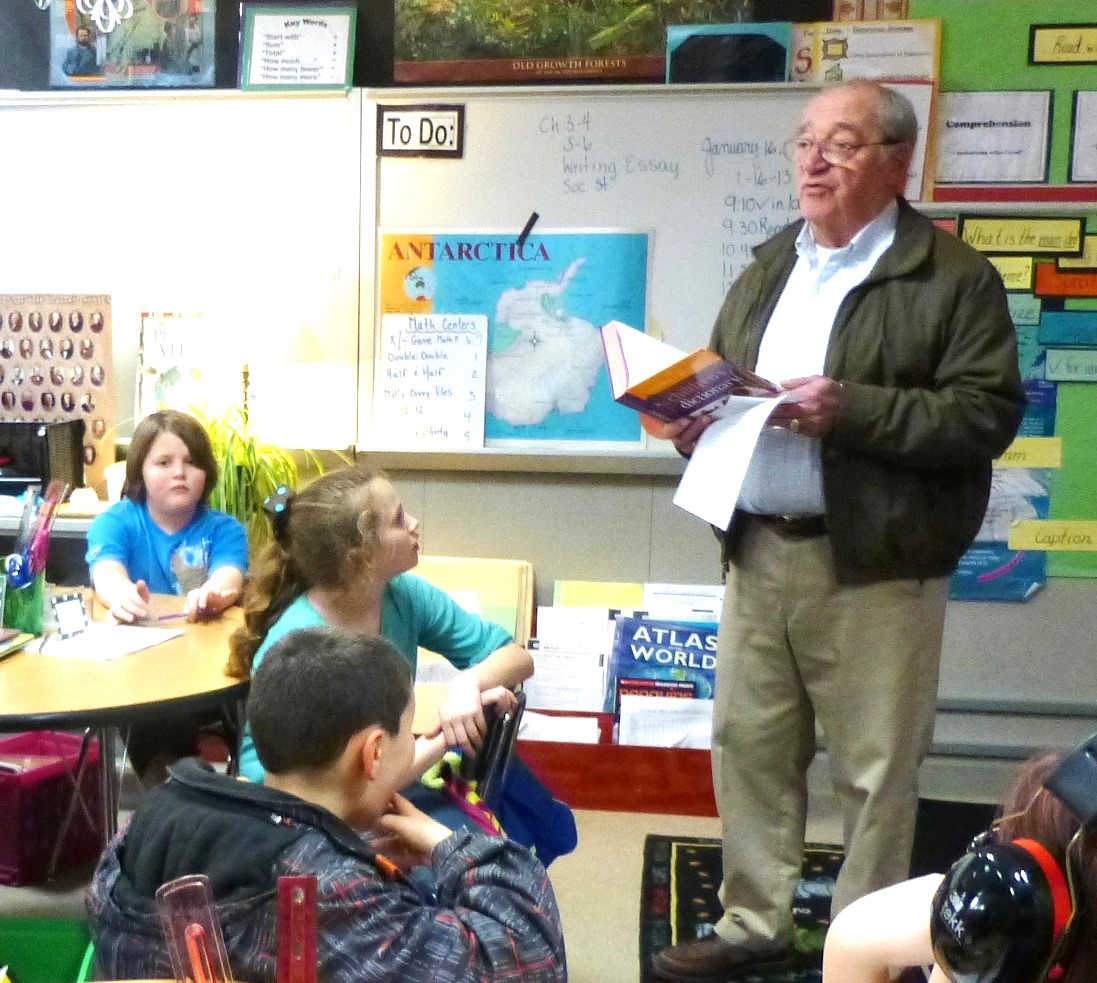 The  Rotary Foundation
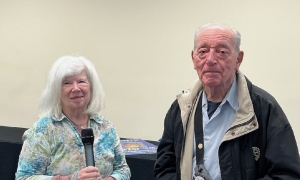 EREY for decades
Paul Harris Fellow +4
THANK YOU, BOB for EVERYTHING!
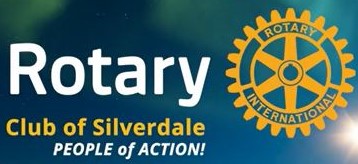